WEKA’s GA applied to attribute selection

Default values:
	Population size = 20
	Crossover probability = 0.6
	Mutation probability = 0.033

Example: breast-cancer classification
	Wisconsin Breast Cancer Database
	Breast-cancer.arff
	683 instances
	9 numerical attributes
	2 target classes 
		benign=2
		malignant=4
Examples of records from dataset
Severity scores
5,1,1,1,2,1,3,1,1,2
5,4,4,5,7,10,3,2,1,2
3,1,1,1,2,2,3,1,1,2
6,8,8,1,3,4,3,7,1,2
4,1,1,3,2,1,3,1,1,2
8,10,10,8,7,10,9,7,1,4
1,1,1,1,2,10,3,1,1,2
2,1,2,1,2,1,3,1,1,2
2,1,1,1,2,1,1,1,5,2
4,2,1,1,2,1,2,1,1,2
Tumor characteristics
clump-thickness
uniform-cell size
uniform-cell shape
marg-adhesion
single-cell size
bare-nuclei
bland-chomatin
normal-nucleoli
mitoses
Severity scores are attributes
Last number in a row is class label
Severity score
5,1,1,1,2,1,3,1,1,2
5,4,4,5,7,10,3,2,1,2
3,1,1,1,2,2,3,1,1,2
6,8,8,1,3,4,3,7,1,2
4,1,1,3,2,1,3,1,1,2
8,10,10,8,7,10,9,7,1,4
1,1,1,1,2,10,3,1,1,2
2,1,2,1,2,1,3,1,1,2
2,1,1,1,2,1,1,1,5,2
4,2,1,1,2,1,2,1,1,2
Characteristic
clump-thickness
uniform-cell size
uniform-cell shape
marg-adhesion
single-cell size
bare-nuclei
bland-chomatin
normal-nucleoli
mitoses
Chromosomes have 9 binary genes
genek = 1 means of severity score kth attribute included
Fitness: accuracy of naïve Bayes classification
Attribute selection using WEKA’s genetic algorithm
Open file breast-cancer.arff

Check attribute 10 (class) to see the number of 
examples in each class
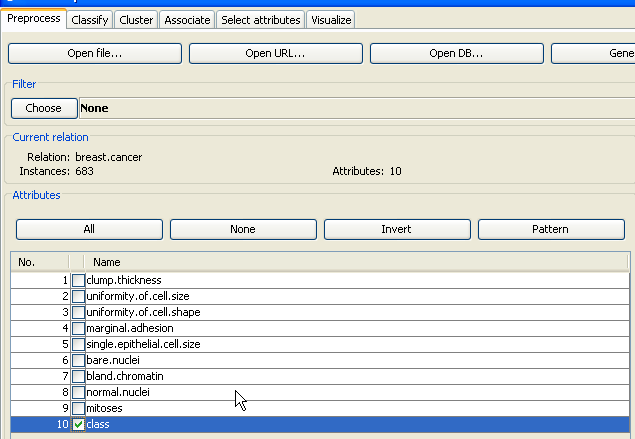 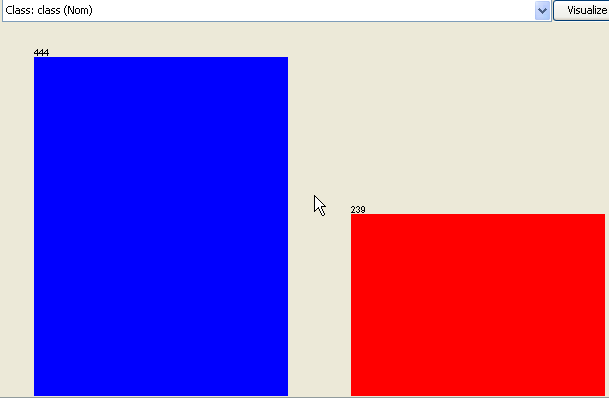 benign
malignant
Attribute selection using WEKA’s genetic algorithm
Click on any other attribute to see how it is 
distributed between classes.
clump thickness
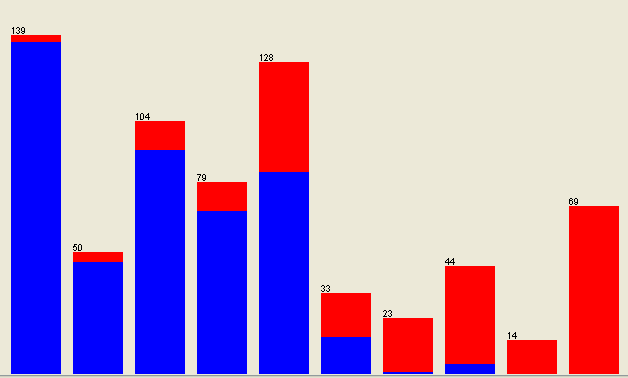 increasing severity 
Distribution of severity scores (1 – 10) over examples in dataset
Severity of clump thickness positively correlated with malignancy
Baseline performance using severity scores for all 9 tumor 
attributes based on naïve Bayes classifier
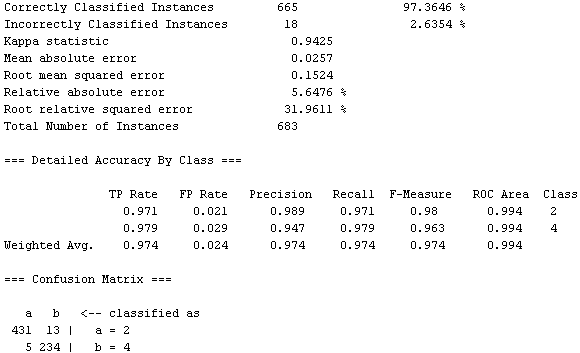 Under the Select-Attributes tab of Weka Explorer

Press choose button under Attribute Evaluator

Under Attribute Selection find WrapperSubsetEval
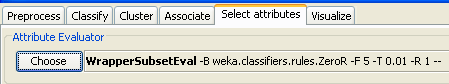 Click on WrapperSubsetEval to bring up dialog box
	which shows ZeroR as the default classifier
Find the Naïve Bayes classifier, click OK
Evaluator has been selected
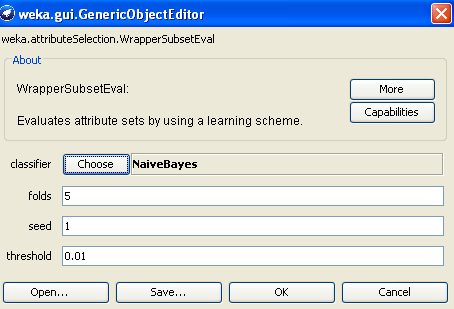 Under the Select-Attribute tab of Weka Explorer

Press choose button under Search Method

Find Genetic Search (you may need to load from
package manager)
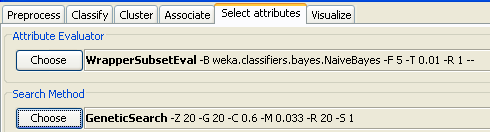 Start search with default settings including 
“Use full training set”
Each chromosome denotes a subset of tumor characteristics 
used in classification.
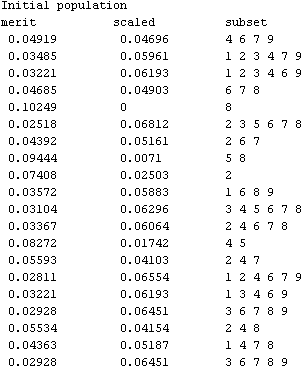 Fitness function: 
linear scaling of 
the error rate 
of naïve Bayes 
classification 
such that the 
highest error rate 
corresponds to a 
fitness of zero
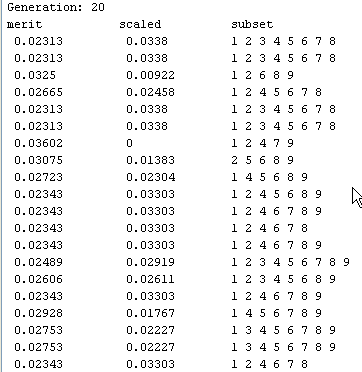 Results with Weka 3.6
Expect different results 
with current version.

Note 4 repeats of most 
fit chromosome that 
excludes attribute 9
Increasing the number of generations to 100 
does not change the attributes selected
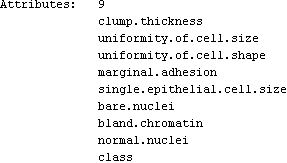 9th attribute “mitoses” has been deselected
Return to Preprocess tab, remove “mitoses” 
and reclassify
Performance with reduced attribute set is slightly improved
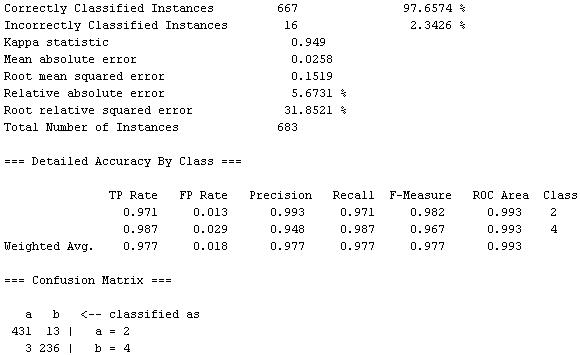 Results with Weka 3.6
Expect different results 
with current version.
False negatives in malignant class 
decreased by 2
Assignment 14:
Repeat the work shown in the above slides using the current version of WEKA and file Breast cancer for data GA.arff on the class webpage.
Report percent accuracy and confusion matrix using naïve Bayes classifier 
with all attributes. Report attribute list, percent accuracy, and confusion matrix 
after attribute selection by GA.